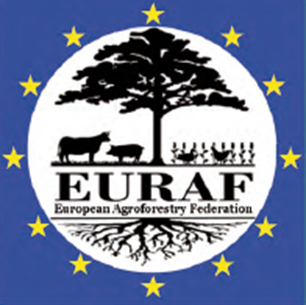 EURAF 	FRANCE
General Assembly, 4th June 2014, Cottbus




Sylvie Guillerme
2 national associations aiming at promoting trees
A diversity of actions !
AFAF
AFAHC
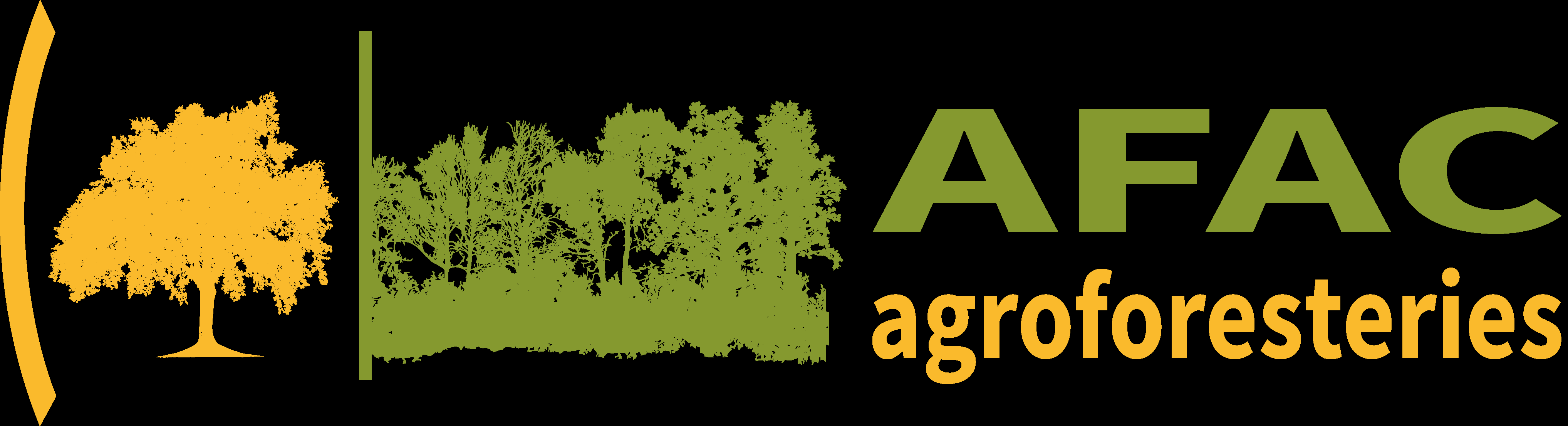 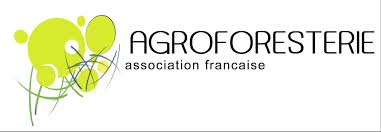 EURAF delegate : Sylvie Guillerme
EURAF delegate : Yves Gabory
A dedicated work activity in the fields
Tree planting
Advicing
Close relations with local stakeholders in order to promote all types of agroforestry systems
Networking
…
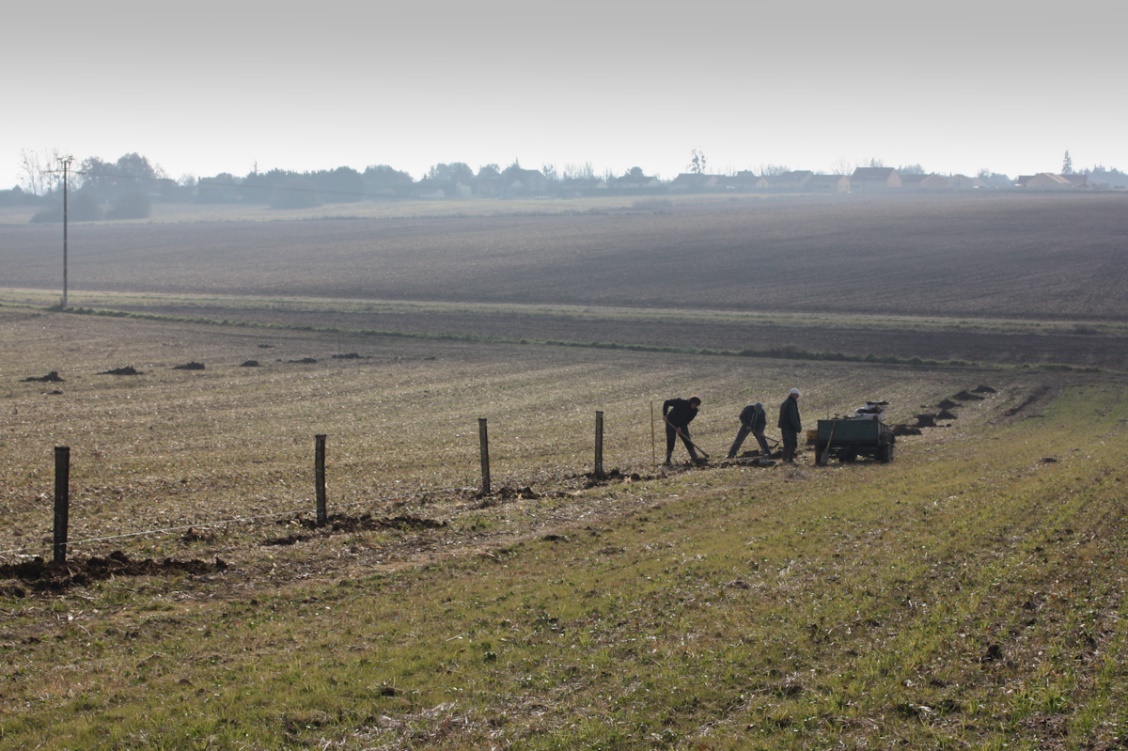 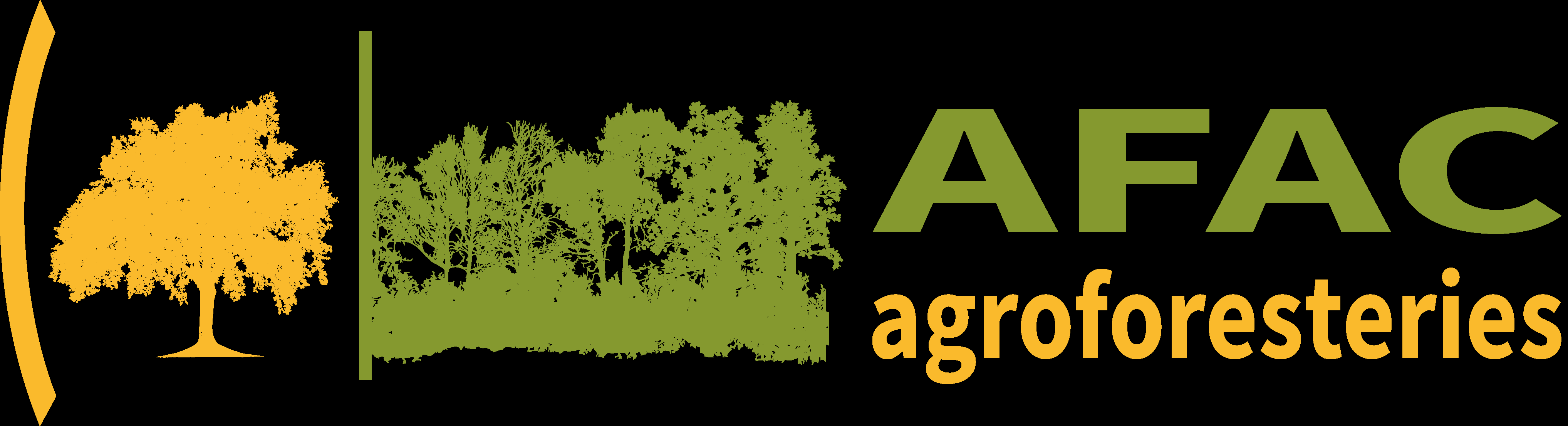 A dedicated work activity in the fields
Plot visits 
Exchange with the public
Transfer of knowledge with the farmers
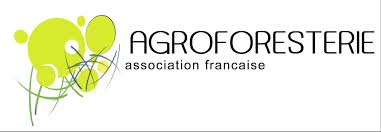 Many local, regional and national manifestations and projetcs
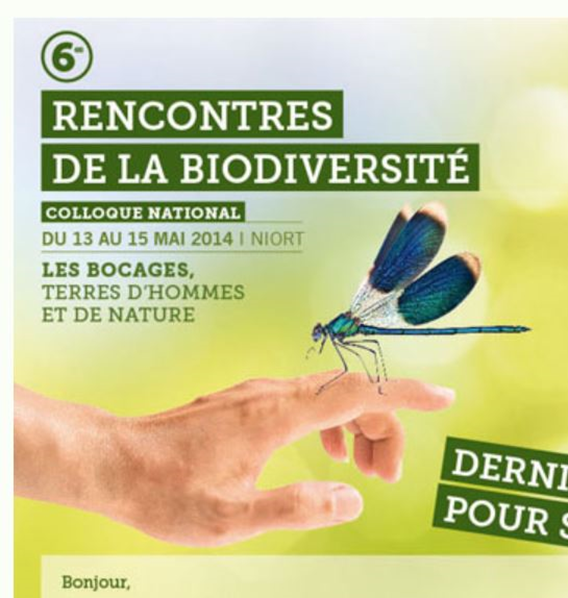  2 millions trees planted
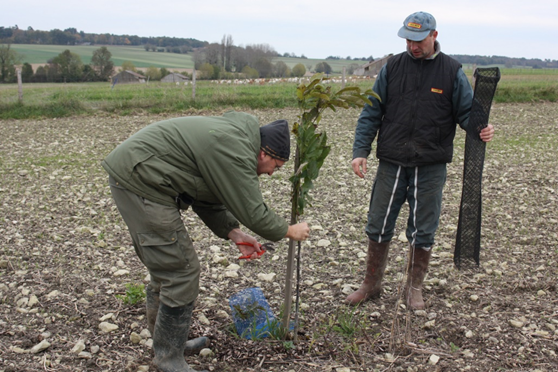 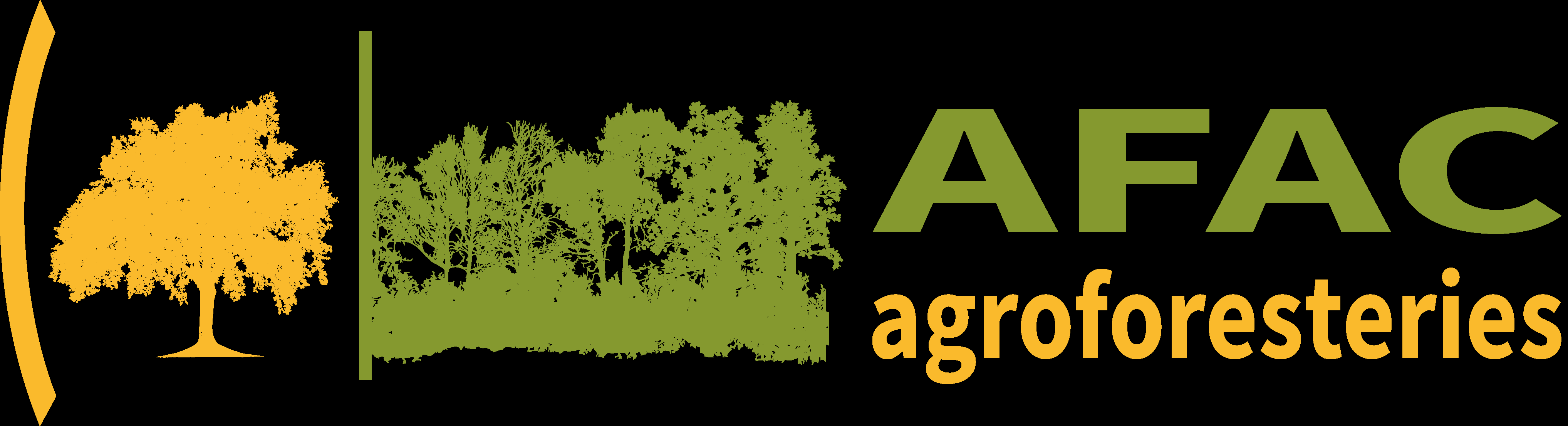 Many local, regional and national manifestations and projects
Visit of a French Minister on agroforestry plots
Press information
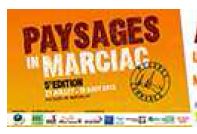 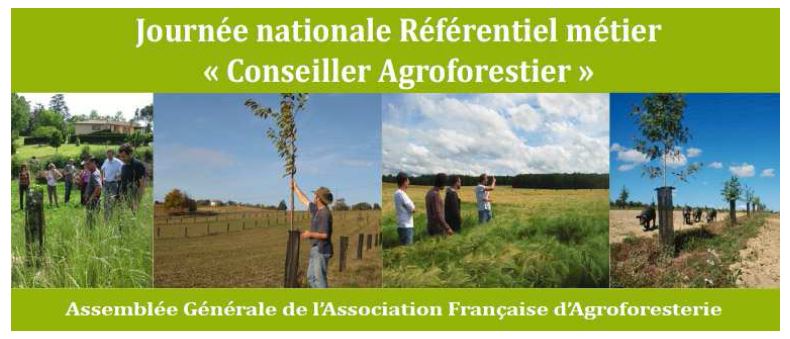 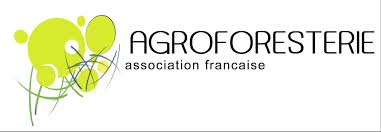 A global approach of the agroforestry issues
Production
Water
Environment
Bee & pollination
Natural regeneration
Education & training
…
 Information given in newsletters
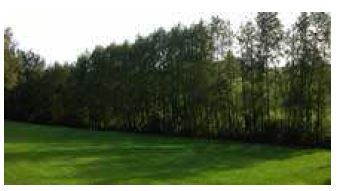 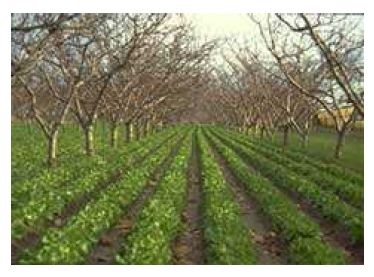 Involvment in Projects at the european level
A huge lobbying work regarding the CAP
Networking with the help of Fondation de France
A future pilote european project (A. Canet, M. Lamaison & Ch. Dupraz) « towards an integrated european agroforestry sector »
AGFORWARD
AGROFE
Advantages linked with euraf
Useful european logo: it gives credibility to sponsors, partners…  recognition of being part of a      european network (international dimension)
Euraf provides helpful information on agroforestry in other countries
It gives a good feeling of exchange between countries (France is not alone and we can help each other in order to promote european agroforestry) research, lobbying, founding…
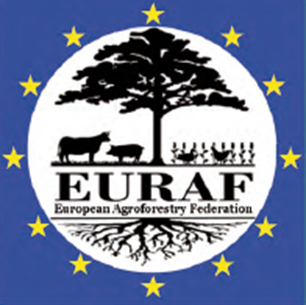 Furure challenges… to be discussed !
PAC
Valorising multifunctionality
Trees in the city
Professional certification / referential
Education/training (advisers and farmers…)
« Alone we are going faster, together we are going further »,
African proverb
Thank you !